Gofalu am eich Llesiant
Adnoddau iechyd a llesiant i weithwyr a rheolwyr
Looking after your wellbeing
Health & wellbeing resources for employees and managers
Leanne Bird & Gemma Seaman
Adran y Prif WeithredwrChief Executives Department
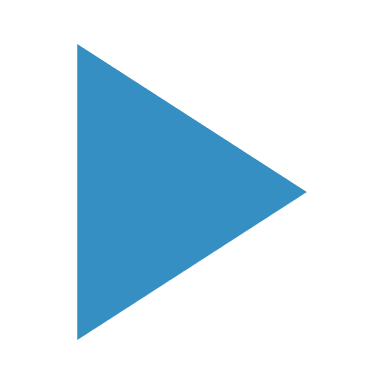 Rhan 1 | Part 1
Adnoddau ar gyfer yr holl staff
Resources for all staff
Rhan 1 | Part 1
Tudalen yn rhoi cyngor ynghylch Gofalu am eich Llesiant 

Gwybodaeth am lesiant sy'n benodol i'r argyfwng coronafeirws 
Dolenni defnyddiol i gymorth ac adnoddau allanol
Looking after your wellbeing advice page

Wellbeing information specific to the coronavirus emergency 
Useful links to external resources and support
Rhan 1 | Part 1
Gosod eich gweithfan

Pam ddylen ni eistedd yn gywir? 
Sut i osod eich gweithfan yn gywir
Adnoddau CSC
Asesiad Cyfarpar Sgrîn Arddangos
Canllawiau ar gyfer gweithio gartref
Arferion gorau ar gyfer gweithio gartref
Pwysigrwydd cymryd seibiant
Getting set up

Why should we sit correctly? 
How to set up correctly
CCC resources
DSE assessment
Working from home guidance
Working from home best practice
Importance of taking a break
Rhan 1 | Part 1
Adnoddau llesiant cyffredinol eraill sydd ar gael
Tudalennau iechyd a llesiant 
Canolfan Cyngor a Chymorth Llesiant Gweithwyr
Iechyd Galwedigaethol
Hyrwyddwyr Iechyd a Llesiant 
Fforwm staff 
Cyllid 
Arferion gorau ar gyfer Dewch â'ch Dyfais eich hun (BYOD)
Other general wellbeing resources available
Health & wellbeing pages 
Employee Wellbeing Advice and Support Centre
Occupational Health 
Health & Wellbeing Champions 
Staff forum 
Finance 
BYOD best practice
Rhan 1 | Part 1
Adnoddau llesiant cyffredinol sydd ar y gweill

Pecyn cymorth dychwelyd i'r gwaith
Arferion gorau o ran cyfarfod rhithwir
Upcoming general wellbeing resources


Return to work toolkit
Virtual meeting best practice
Rhan 1 | Part 1
Adnoddau penodol ar gyfer straen ac iechyd meddwl 

Tudalennau straen ac iechyd meddwl 
Polisi rheoli iechyd meddwl
Asesiad Straen Unigol 
E-ddysgu ynghylch Iechyd Meddwl
Tudalen Llesiant a Chadernid Personol ar y fewnrwyd
Specific stress and mental health resources 

Stress and mental health pages 
Management of mental health policy 
Individual Stress Assessment (ISA)
Mental health e-learning
Personal resilience and wellbeing intranet page
Adnoddau iechyd meddwl a llesiant sydd ar y gweill 

E-ddysgu ynghylch Cadernid Personol
Sesiynau hyfforddiant ymwybyddiaeth o iechyd meddwl ar-lein
Upcoming mental health and wellbeing resources 

Personal resilience e-learning
Online mental health awareness training sessions
Break
Egwyl
Rhan 2 | Part 2
Resources for managers
Adnoddau i reolwyr
Rhan 2 | Part 2
General wellbeing resources/support for managers 

Coronavirus managers advice page
Health & Wellbeing Action Plans 
Health & Wellbeing Coordinators 
Occupational Health 
BYOD best practice
Cymorth/adnoddau llesiant cyffredinol i reolwyr 

Tudalen yn rhoi cyngor i reolwyr o ran y Coronafeirws 
Cynlluniau gweithredu iechyd a llesiant 
Cydgysylltwyr Iechyd a Llesiant 
Iechyd Galwedigaethol 
Arferion gorau Dewch â'ch Dyfais eich hun (BYOD)
Rhan 2 | Part 2
Upcoming General wellbeing resources/support for managers 

Management of remote working toolkit
Wellbeing support action plan
Cymorth/adnoddau llesiant cyffredinol sydd ar y gweill i reolwyr 

Pecyn cymorth rheoli gweithio o bell
Cynllun Gweithredu Cymorth Llesiant
Rhan 2 | Part 2
Cymorth/adnoddau iechyd meddwl i reolwyr

Asesiad Straen Unigol
Cyrsiau hyfforddiant ar gyfer rheoli iechyd meddwl yn y gweithle
Polisi rheoli iechyd meddwl
Mental health resources/support for managers

Individual Stress Assessment (ISA)
Managing mental health in the workplace online training
Management of mental health policy
Rhan 2 | Part 2
Cynghorion cyffredinol ar gyfer llesiant tîm
Annog staff i gymryd seibiant a chadw llygad ar oriau Gwaith
Cadw mewn cysylltiad
Cyfarfodydd tîm rheolaidd
Sesiynau 1:1 rheolaidd 
E-goffi 
E-ymestyn 
Heriau tîm  
Hyrwyddo negeseuon ac adnoddau iechyd a llesiant
General tips for team wellbeing

Encourage staff to take breaks and keep an eye on working hours
Keep connecting
Regular team meetings
Regular 1:1s
E-coffees 
E-stretches 
Team challenges  
Promote health & wellbeing messages and resources
Rhan 2 | Part 2
General tips for team wellbeing

Promote/recruit Health & Wellbeing Champions
Consider stress mitigation measures
Don’t rely on staff to come to you
Be flexible and realistic about productivity
Consider your own wellbeing
Cynghorion cyffredinol ar gyfer llesiant tîm
Hyrwyddo/recriwtio Hyrwyddwyr Iechyd a llesiant
Ystyried mesurau lliniaru straen
Peidiwch â dibynnu ar staff i ddod atoch chi
Bod yn hyblyg ac yn realistig ynglŷn â chynhyrchiant
Ystyried eich llesiant eich hun
Stretch

5 Workstation stretches for shoulders and neck
8 workstation stretches for shoulders, wrist and back
Office (Home) Based Workout
Workstation exercises for your knees, ankles and feet
Ymestyn

5 o ymarferion gweithfan ar gyfer ymestyn eich ysgwyddau a'ch gwddf
8 o ymarferion gweithfan ar gyfer ymestyn eich ysgwyddau, eich arddyrnau a'ch cefn
Ymarferion yn eich swyddfa gartref
Ymarferion gweithfan ar gyfer eich pengliniau, eich pigyrnau a'ch traed
Pwyntiau gweithredu i gymryd o'r sesiwn| Take away actions
Diolch | Thank you
Leanne Bird & Gemma Seaman
Y Prif WeithredwrChief Executives

health&wellbeing@Carmarthenshire.gov.uk
iechydallesiant@sirgar.gov.uk
sirgar.llyw.cymru
carmarthenshire.gov.wales